MÍSTNÍ AKČNÍ SKUPINY   dotační příležitosti pro zemědělské podnikatele
Skalský dvůr 5.-6.11.2018
Územní působnost MAS
** Venkov = obce do 25 tis. obyvatel
www.nsmascr.cz
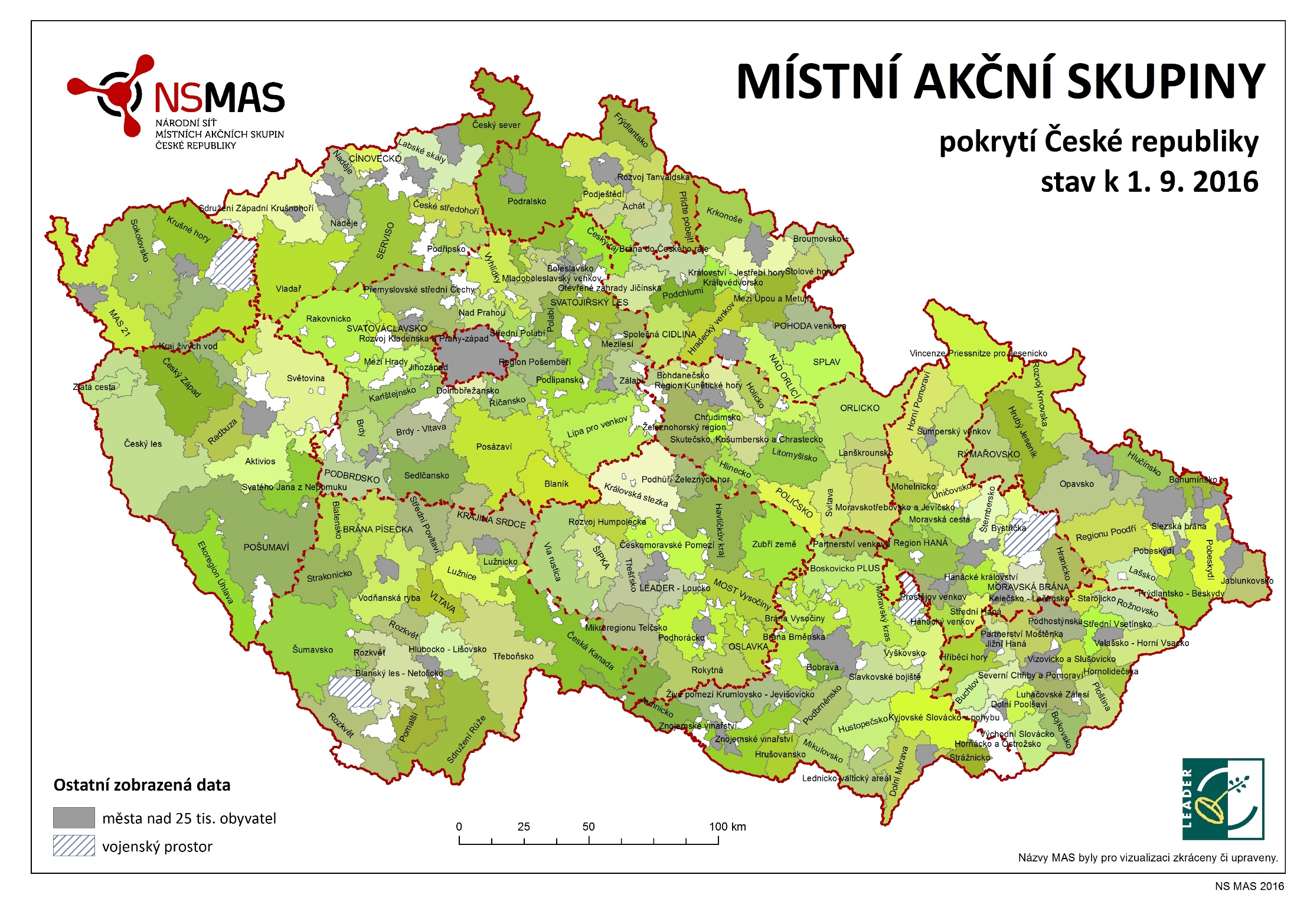 www.nsmascr.cz
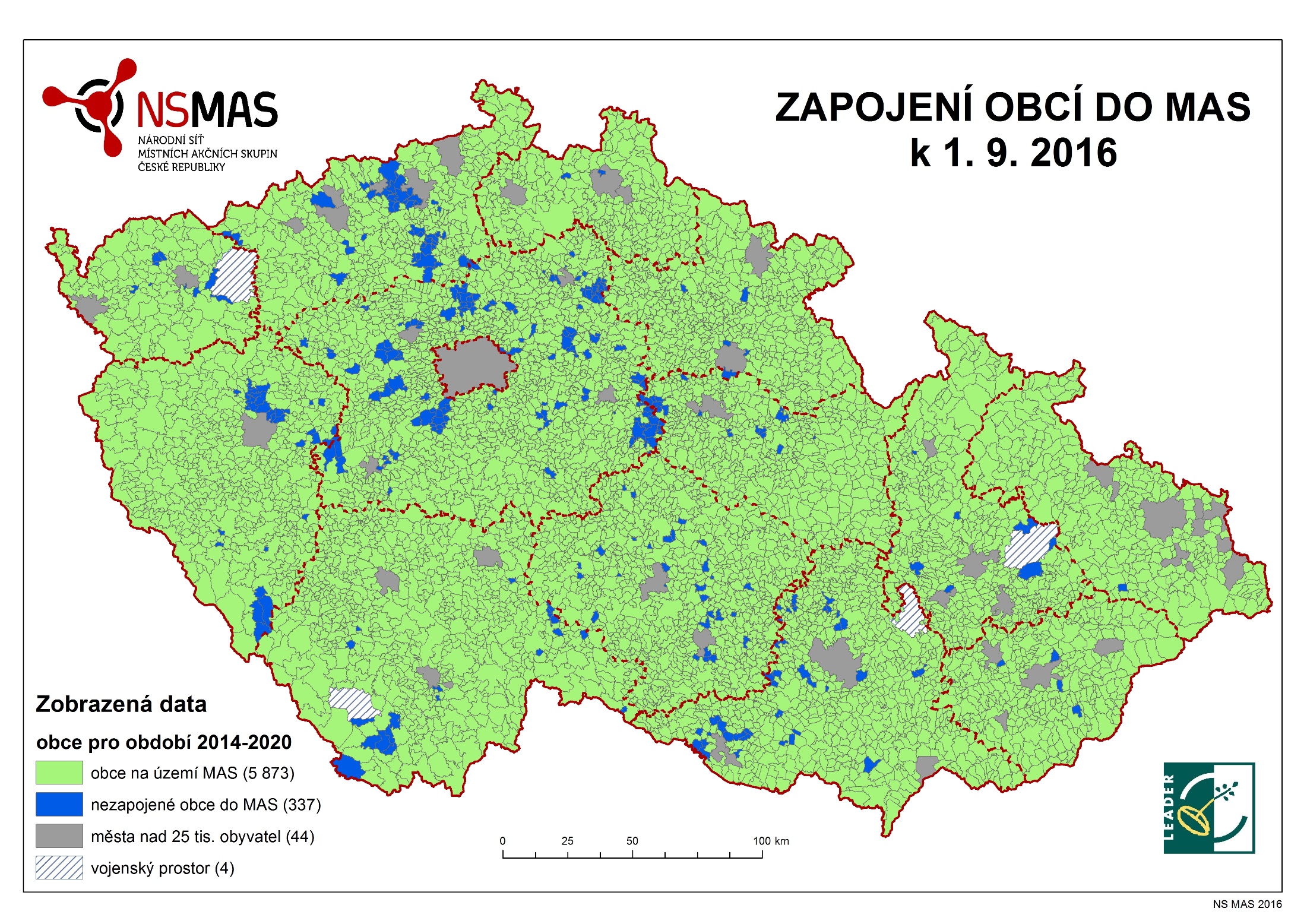 www.nsmascr.cz
Podpora přes MAS
Samostatná operace v rámci PRV – operace 19.2.1.

Alokace pro období 2014-2020  téměř 4 mld . Kč 

Průměrně  22 mil. Kč na MAS
	Nejmenší -  4,7 mil Kč (MAS Staroměstsko)
	Největší  - 75 mil Kč (MAS Pošumaví)
	rozděleno dle počtu obyvatel a rozlohy území
Která opatření  - fiche mohou MAS podporovat
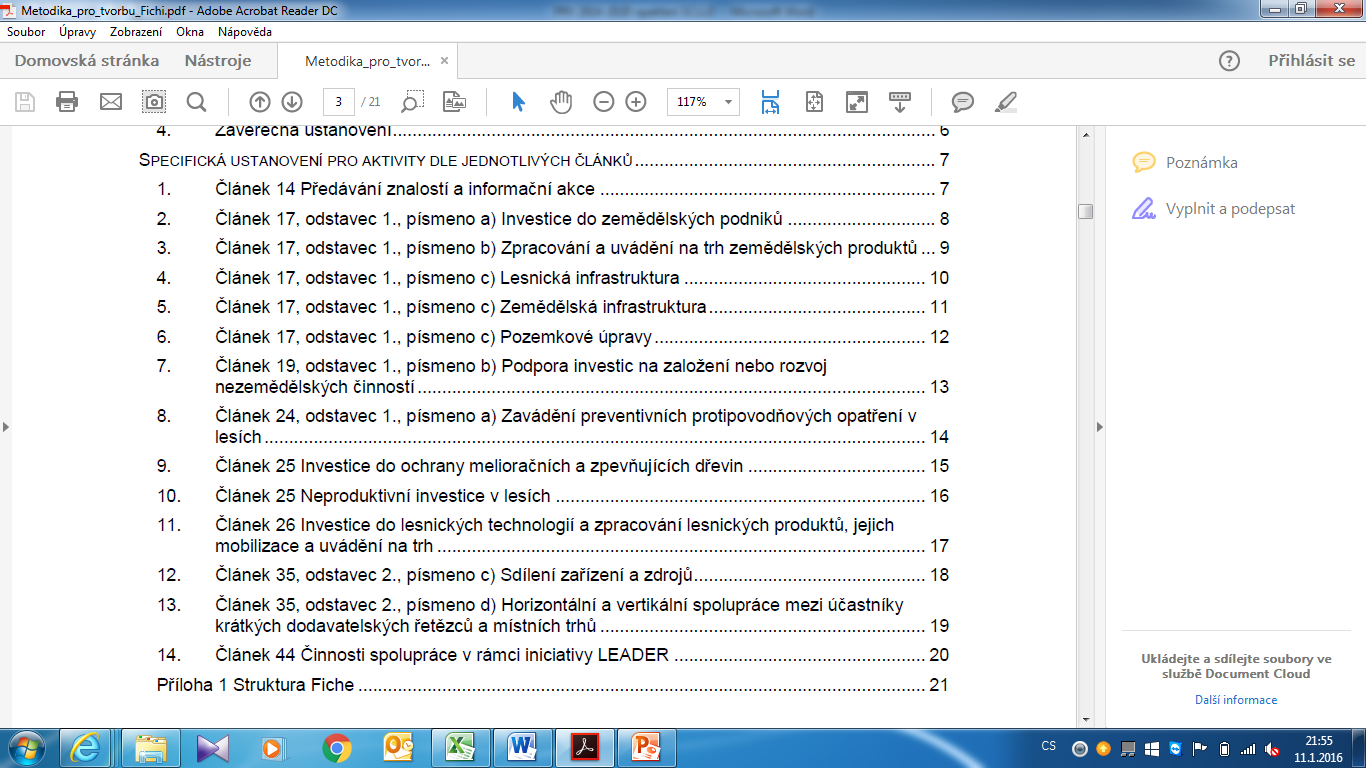 [Speaker Notes: Články odpovídají Opatřením v celostátním PRV. MAS si z uvedených článků vybírají – dle potřeb v území - definuje strategie CLLD. Naše MAS konkrétně podporuje projekty v pěti článcích – zemědělcce, potravináře, nezemědělské podnikatele, lesníky a  neproduktivní investice v lese...]
Obecné podmínky
Výše způsobilých výdajů 
- min. 50 tis. Kč, max. 5 mil. Kč na projekt.
Výše výdajů může být  předmětem preferenčních kritérií. 

Preferenční kritéria 
Musí být objektivní
Nastavuje si je každá MAS sama


Povinné indikátory - počet vytvořených pracovních míst
Na každých 200 000 EUR alokace by mělo být vytvořeno alespoň jedno pracovní místo (přepočteno na jeden pracovní úvazek). 

Efektivita – pokud je v projekt souladu se strategií CLLD dané MAS, je efektivní
[Speaker Notes: Rozdíl celostátní PRV – efektivita se počítá dle produkce (odchovaných zvířat, produkce na orné půdě)]
Investice do zemědělských podniků
hmotné a nehmotné investice v živočišné a rostlinné výrobě
obecně podporované menší projekty
podmínky a možnosti z velké části kopírují podmínky operace 4.1.1. celostátního PRV
výše dotace 50% (možnost navýšení pro mladé začínající a ANC oblasti)
limity – nejsou taxativně vymezeny stroje , lze pořizovat např. i traktory
[Speaker Notes: Opatření 4.1.1. Investice do zemědělských podniků - toto opatření bylo v 7.kole dle informací ze SZIF vyhlášeno naposledy
Výše dotace - % je vyšší než v celostátním PRV (40 – 50 - 60%) x přes MAS (50 – 60 -70 %)
V celostátním PRV velké omezení, které stroje lze pořizovat (ještě i se zaměřením na konkrétní komoditu), není podmínka u podniků nad 150 ha, že stroje mohou činit pouze 49% celkových výdajů projektu]
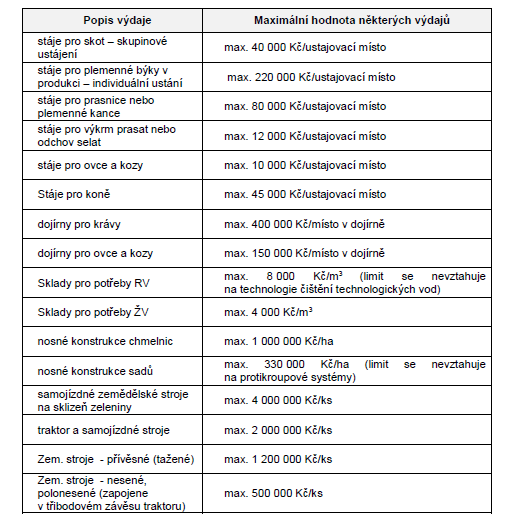 Limity
Příklad realizovaných projektů
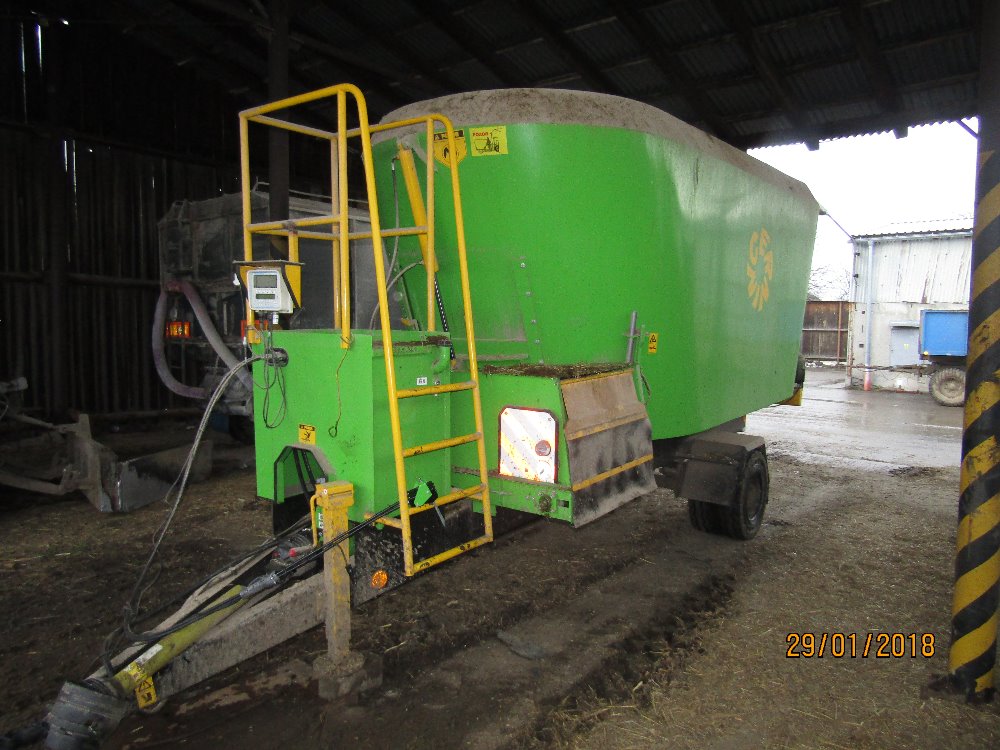 Krmný vůz pro ŽV ChromečStroje pro ekologickou farmu
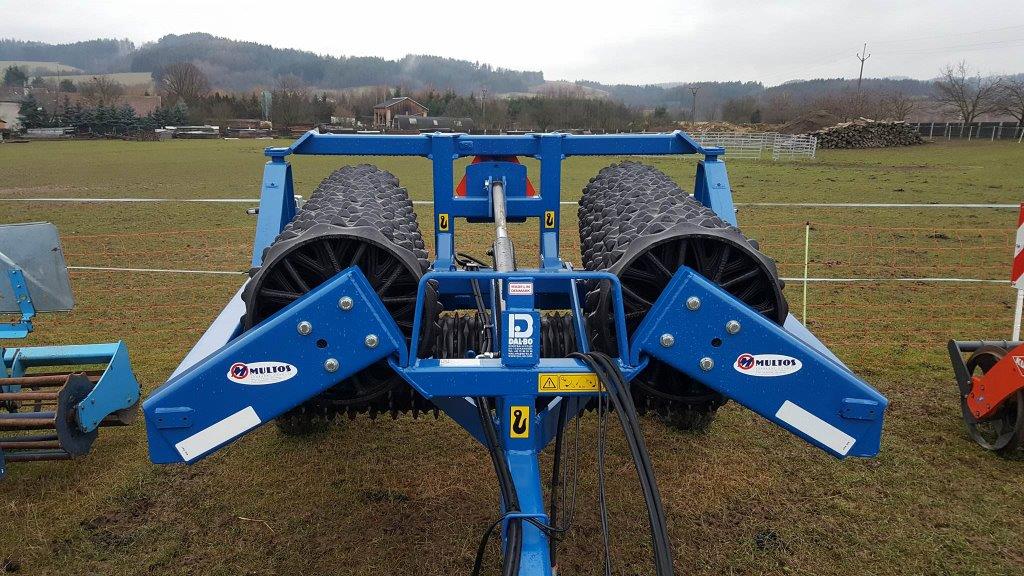 Příklad realizovaných projektů
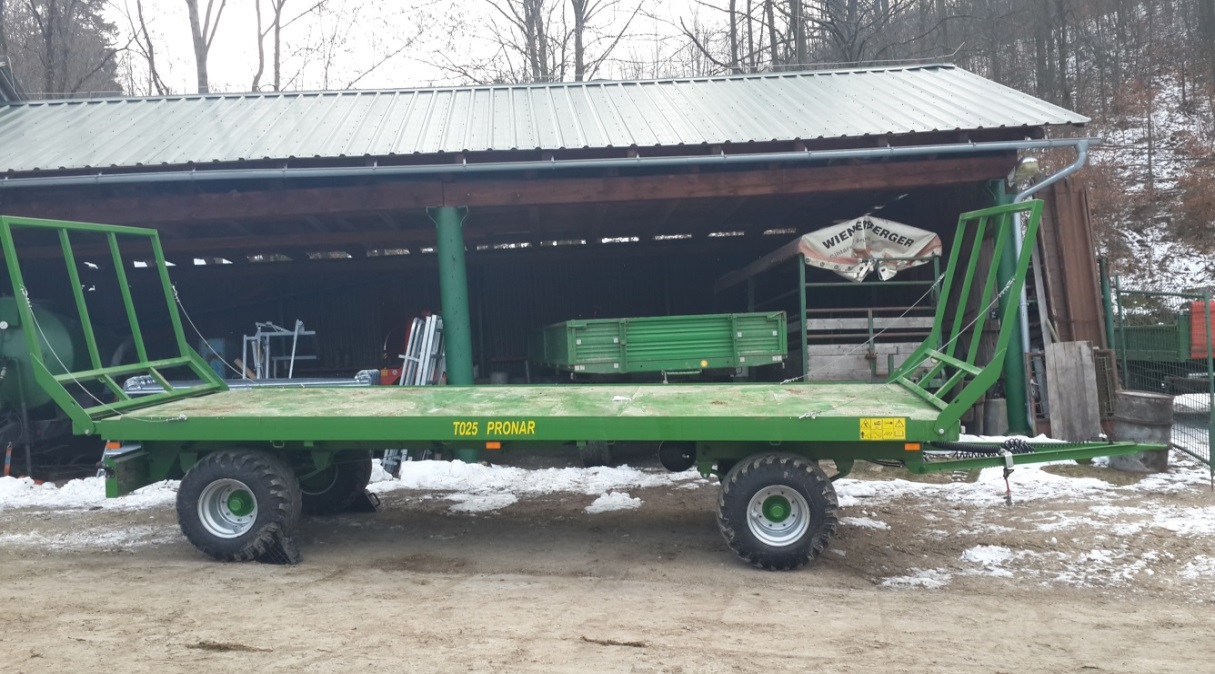 Modernizace farmy – přepravník balíků

Přepravník zvířat, přístřešky pro zvířata, mobilní hrazení
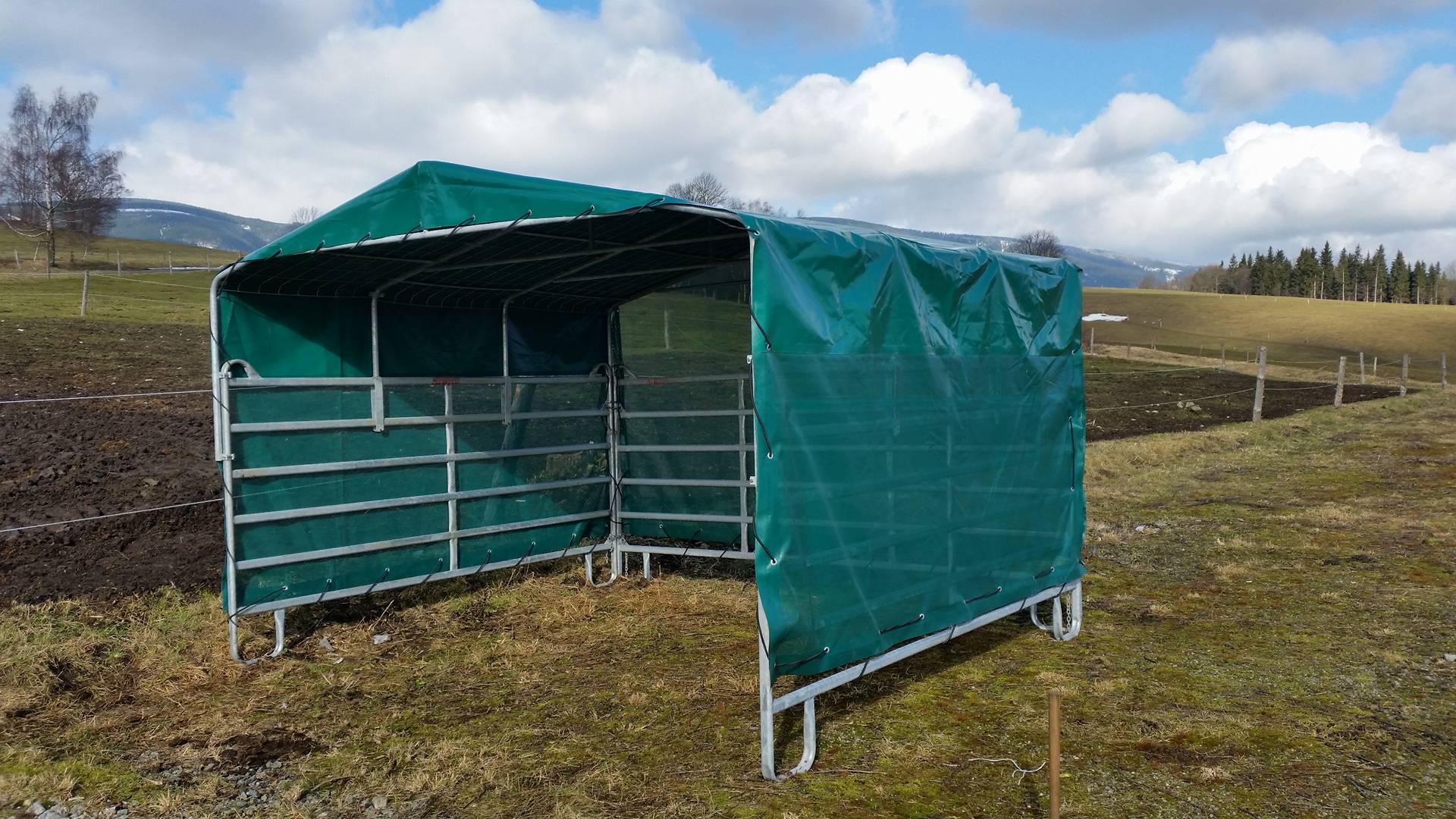 Zpracování a uvádění na trh zemědělských produktů
hmotné a nehmotné investice do zpracování zemědělských produktů a jejich uvádění na trh
- podmínky a možnosti z velké části kopírují podmínky operace 4.2.1. celostátního PRV

% dotace:
výstupní produkt nespadá pod přílohu I Sml. o fungování EU - 35 % pro střední podniky, 45 % dotace pro mikro a malé podniky 
výstupní produkt spadá pod přílohu I Sml. o fungování EU - 50 % výdajů
Limity
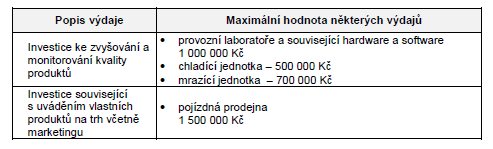 [Speaker Notes: Minimum omezení – limitů oproti celostátnímu PRV
Opět – neřeší se efektivita a oborová rentabilita (oproti celostátnímu PRV)]
Příklad realizovaných projektů
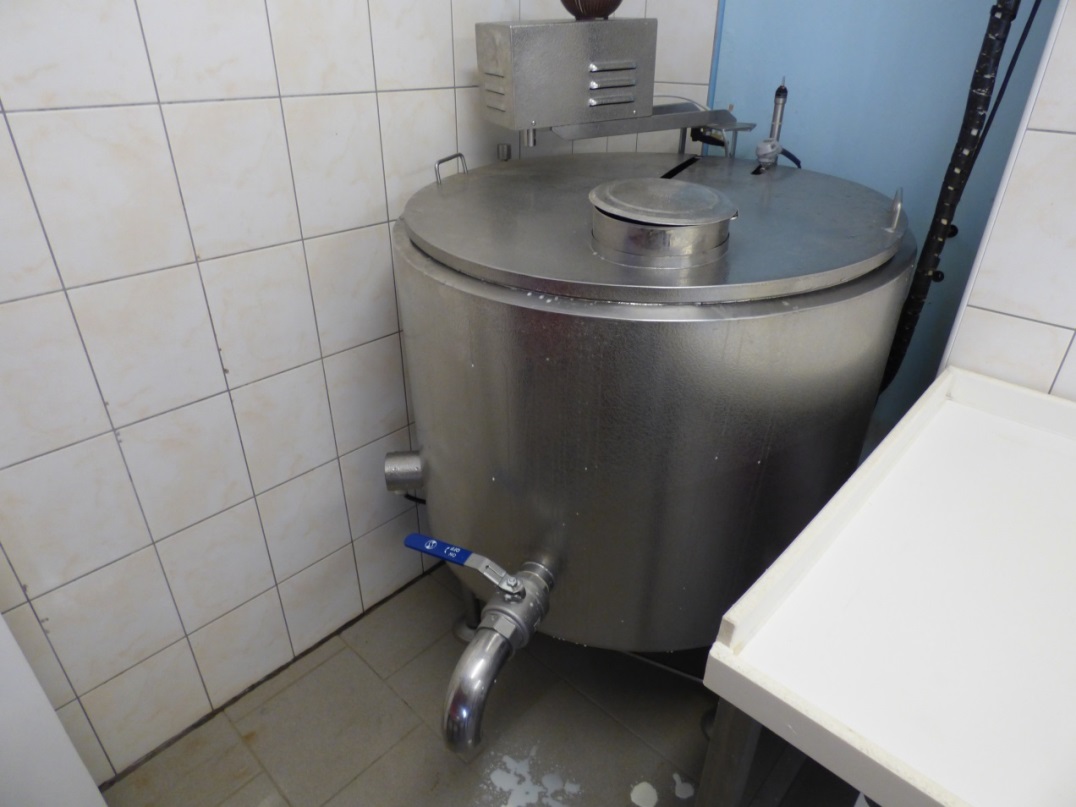 Rozvoj vybavení a zázemí pro výrobu ovčích a kravských sýrů


Rozšíření provozu jatek
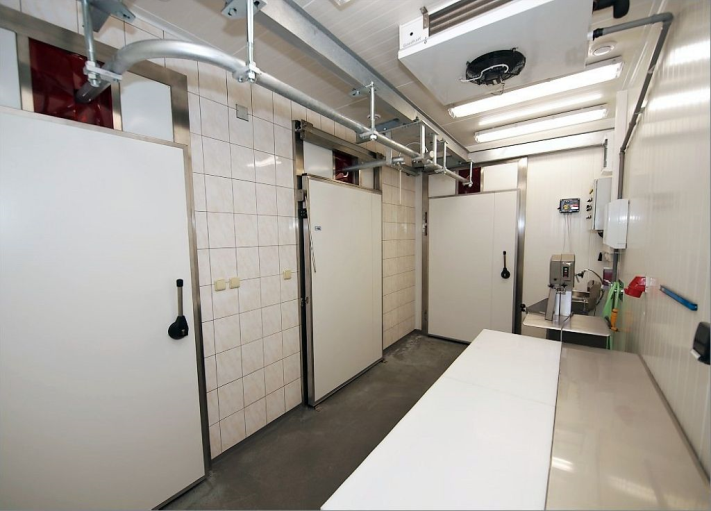 Podpora investic na založení nebo rozvoj nezemědělských činností
Investice do vybraných nezemědělských činností dle Klasifikace ekonomických činností (CZ-NACE):

C Zpracovatelský průmysl 
F Stavebnictví 
G Velkoobchod a maloobchod; opravy a údržba motorových vozidel 
I Ubytování, stravování a pohostinství - pouze ve vazbě na venkovskou turistiku 
J Informační a komunikační činnosti 
M Profesní, vědecké a technické činnosti 
N 79, N 81, N 82.1, N 82.3, N 82.92, P 85.59
R 93 Sportovní, zábavní a rekreační činnosti  - pouze ve vazbě na venkovskou turistiku 
S 95 Opravy počítačů a výrobků pro osobní potřebu a převážně pro domácnost
S 96 Poskytování ostatních osobních služeb
[Speaker Notes: Diverzifikace v celostátním PRV, přes MAS mohou žádat i  nezemědělští podnikatelé
Nevypočítává se efektivita]
Podpora investic na založení nebo rozvoj nezemědělských činností
podmínky a možnosti z velké části kopírují podmínky operace 6.4.1. a 6.4.2. celostátního PRV

Dotace
25 % pro velké podniky (pouze zemědělci)
35 % pro střední podniky (pouze zemědělci)
45 % pro mikro a malé podniky
Příklad realizovaných projektů
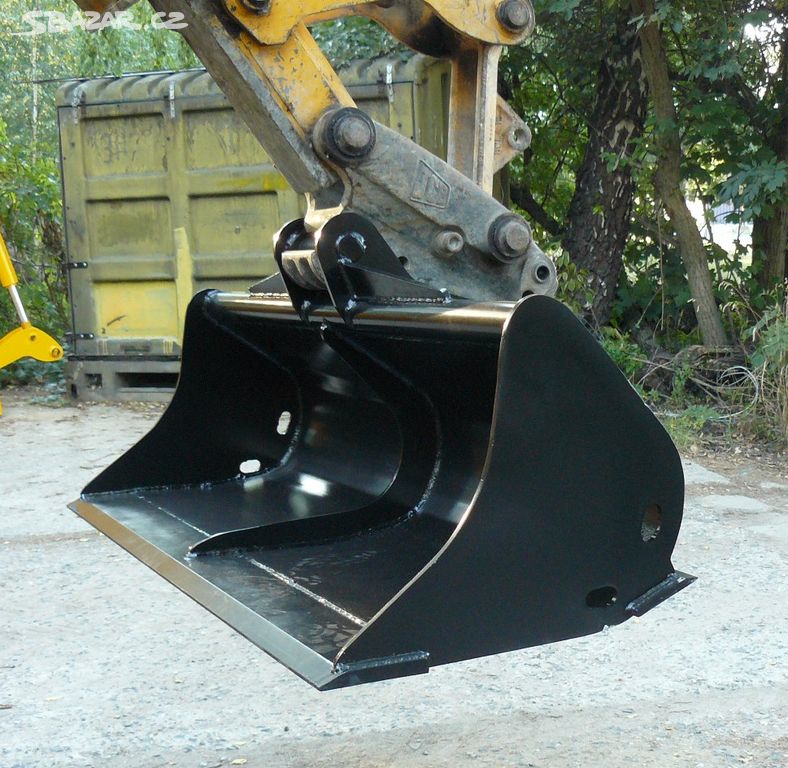 Pořízení přepravníku strojů a přídavných zařízení k bagru - Naklápěcí hlava, kácecí hlava, svahovací lopata ....


Modernizace provozu pálenice – vývěva, odpeckovací stroj, fekál na výpalky
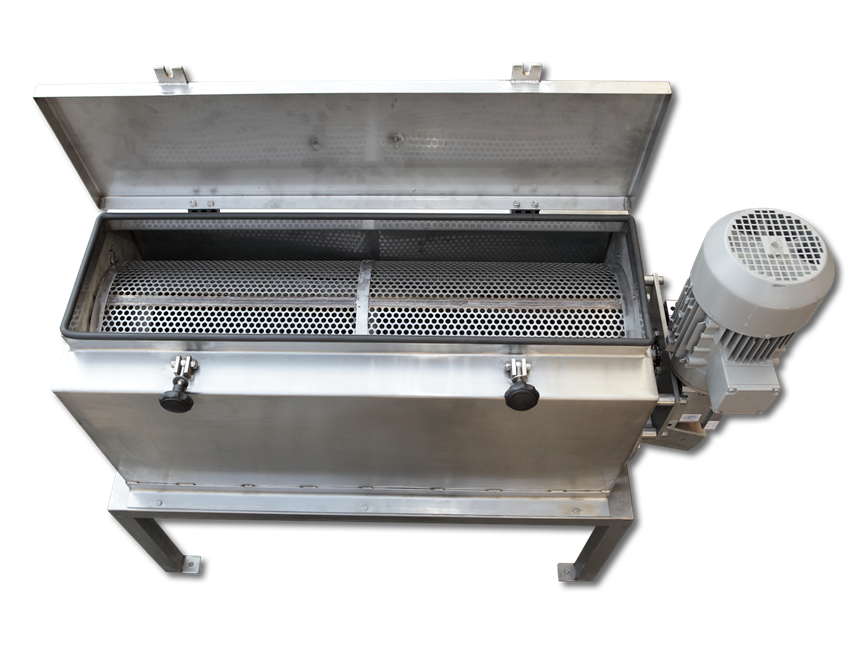 Investice do lesnických technologií a zpracování lesnických produktů, jejich mobilizace a uvádění na trh
- podmínky a možnosti z velké části kopírují podmínky operace 8.6.1. a 8.6.2. celostátního PRV
pořízení strojů a technologií určených pro hospodaření na lesních pozemcích 
výstavba či modernizace dřevozpracujících provozoven včetně technologického vybavení
Limity – jen pořizovací cena strojů a zařízení, není provázené s velikostí obhospodařovaných lesních pozemků
Příklad realizovaných projektů
Lesnická technika - klanicový vyvážecí vlek za traktor
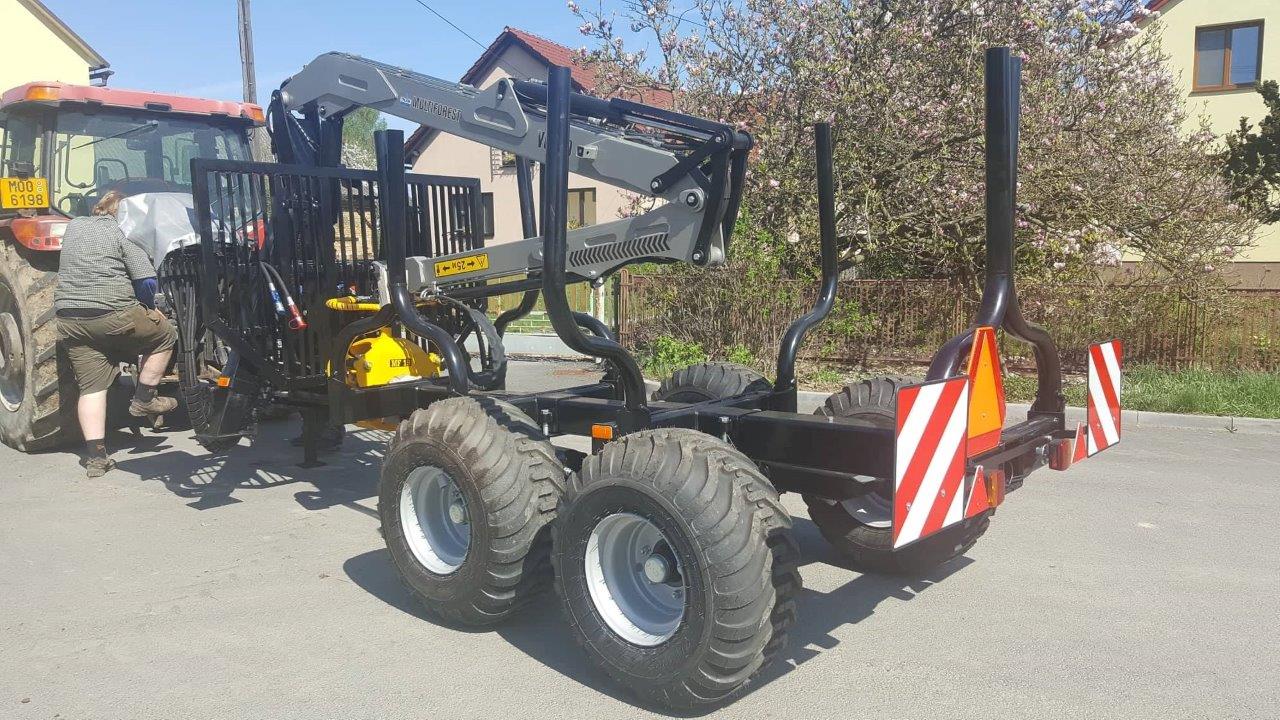 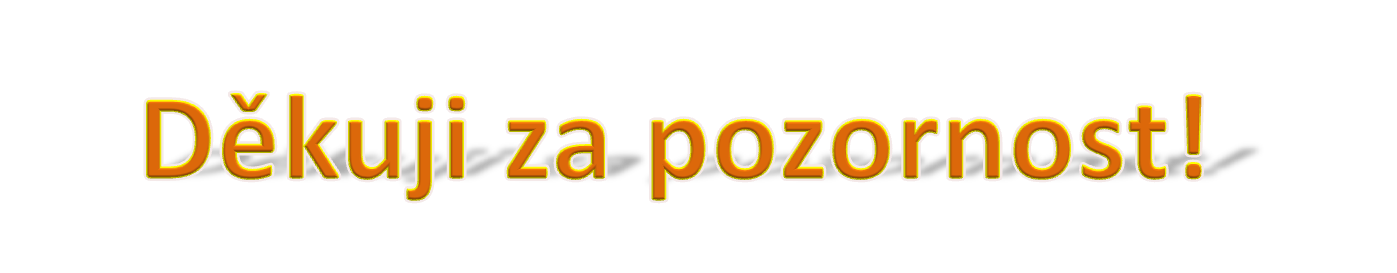 Ing. Anna Bartošová
MAS Horní Pomoraví – kontakty
Hlavní 137, 788 33  Hanušovice
www.hornipomoravi.eu
e-mail: info@hornipomoravi.eu